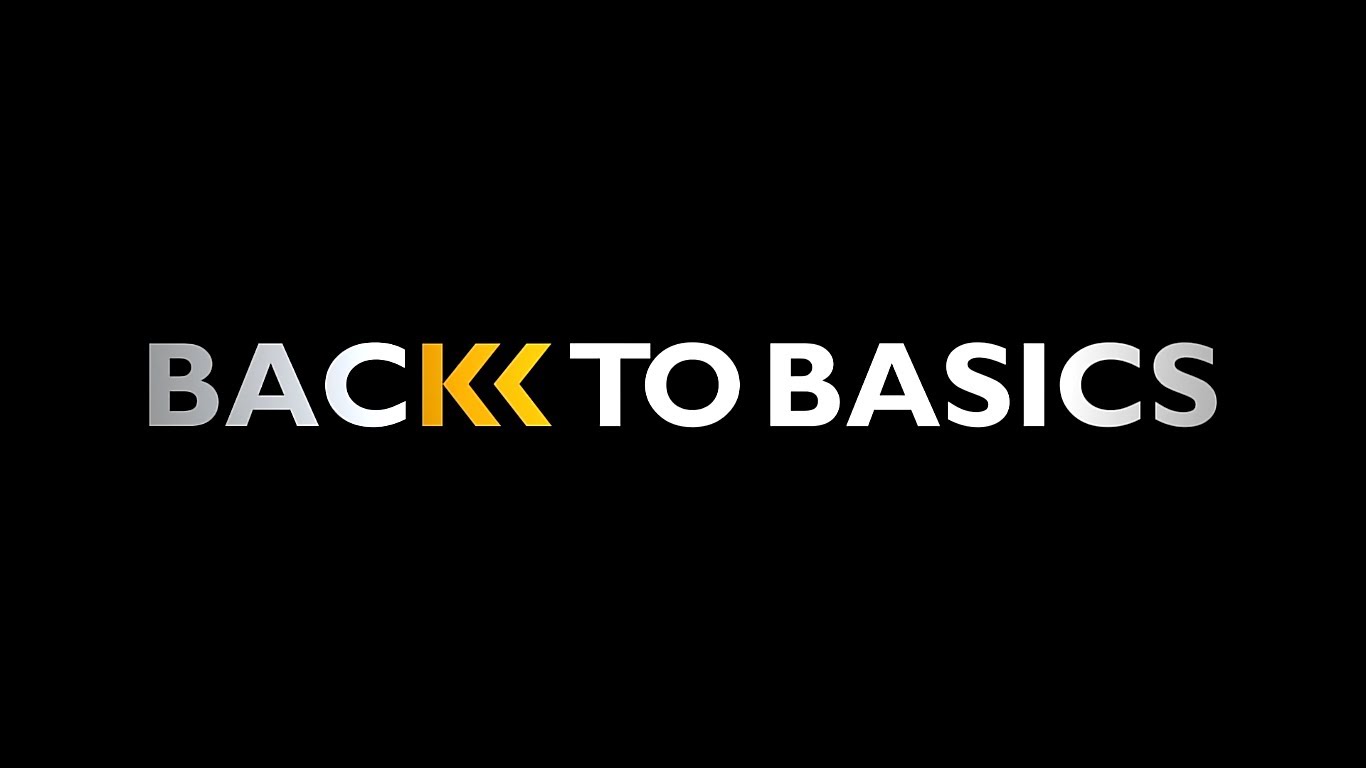 Studies in the 
Sermon on the Mount
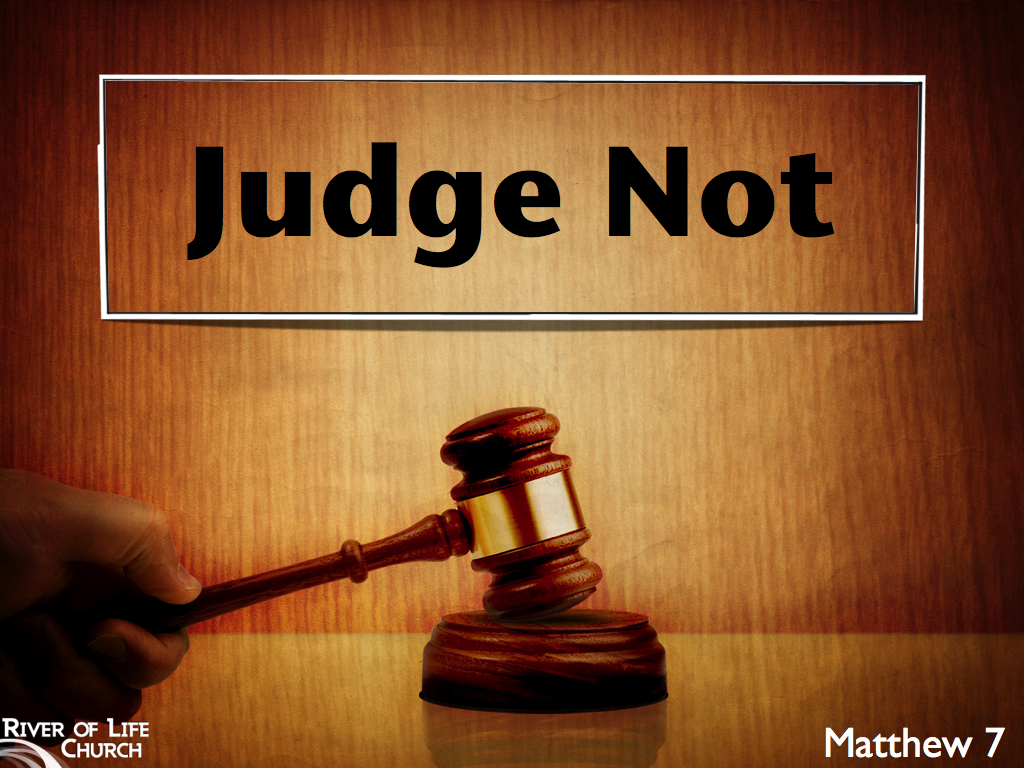 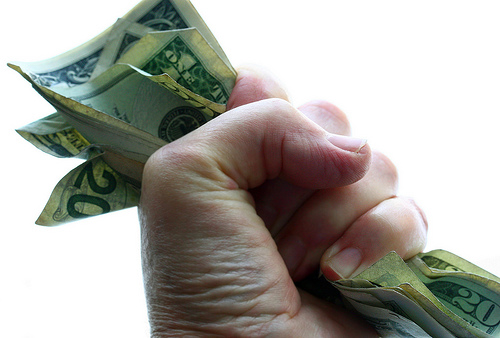 Matthew 7:1-6
What the Bible Says About Judging
judge - krino 
“to separate, select, choose”; hence, “to determine,” and so “to judge, pronounce judgment” (Vine’s). 
“to distinguish, i.e. decide (mentally or judicially) (Strong’s). 

A judgment is a determination based upon an observation.
Does Jesus Prohibit All Judging?
We are to remove the speck from our brother’s eye (v. 5). 
We are to determine who are dogs and swine (v. 6). 
We are to determine who are false prophets (vs. 15-20). 

We cannot violate Matthew 7:1 by obeying the rest of the chapter!
Does Jesus Prohibit All Judging?
We cannot help our brethren without making judgments.
Gal. 6:1; 1 Thess. 5:14 
We are to make judgments regarding the sinful activities of others. 
Ephesians 5:11
What Did Jesus Mean?
Jesus is sounding forth a warning. 
Jesus is not forbidding all judging. He is condemning hypocritical and hypercritical judgments (vs. 3-5). 
Jesus is forbidding the merciless spirit that condemns others while pardoning self.
Judging Righteous Judgment
John 7:24

A judgment that is according to the right standards.
A judgment that is fair                                      for us to make. 
A judgment that we                                          have the right to make.
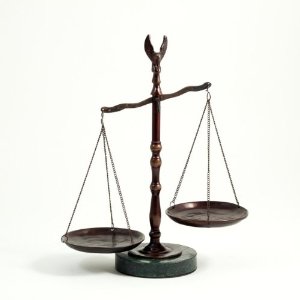 “Do not give what is holy to the dogs;   nor cast your pearls before swine,          lest they trample them under their feet, and turn and tear you in pieces.” 

Matthew 7:6
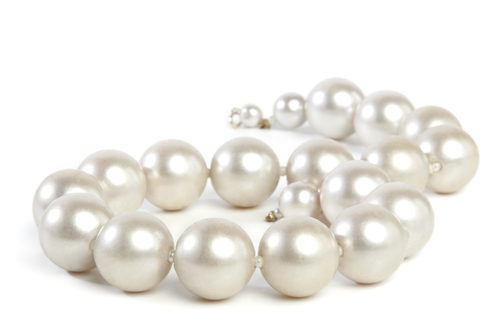